How many slaves and how many each year?


Sources of Roman slaves (hey! They’re the same as the Greeks!)

Warfare
Kidnapping/Piracy/Brigandage
Trade
Exposure
Birth
Self-enslavement
Reported enslavements through war 297-167 BCE

Third Samnite War (297-293) 	58.000-77,000
First Punic War (264-241)		107,000-133,000
Gallic War (225-222)			32,000
Second  Punic War (218-202)		172,000-186,000
Sack of Epirus (167)				150,000
Other wars (201-168)			153,000
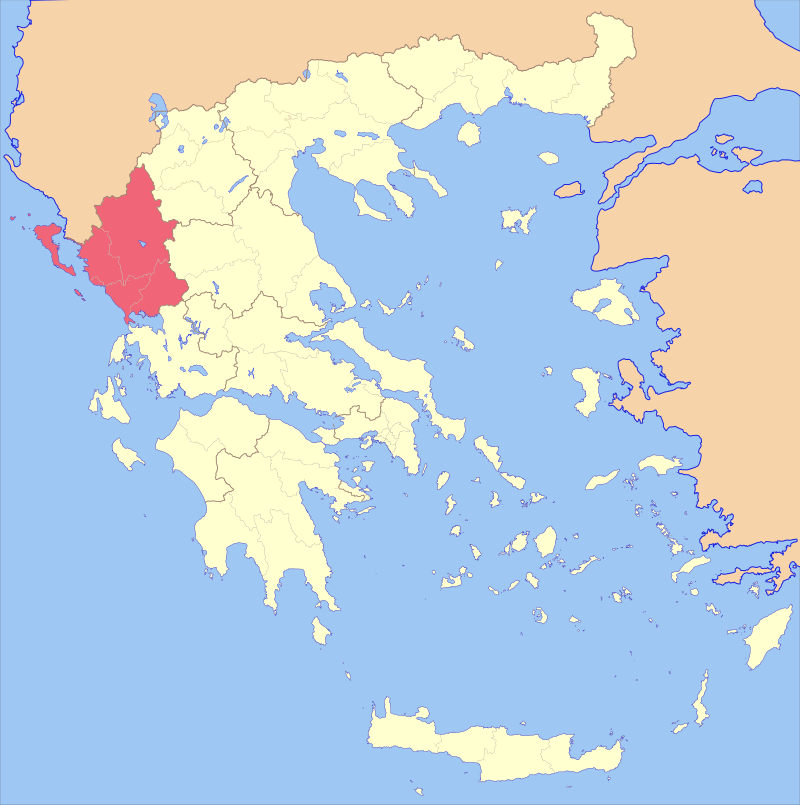 Enslavement through War: Epirus 167 BCE (Image source)
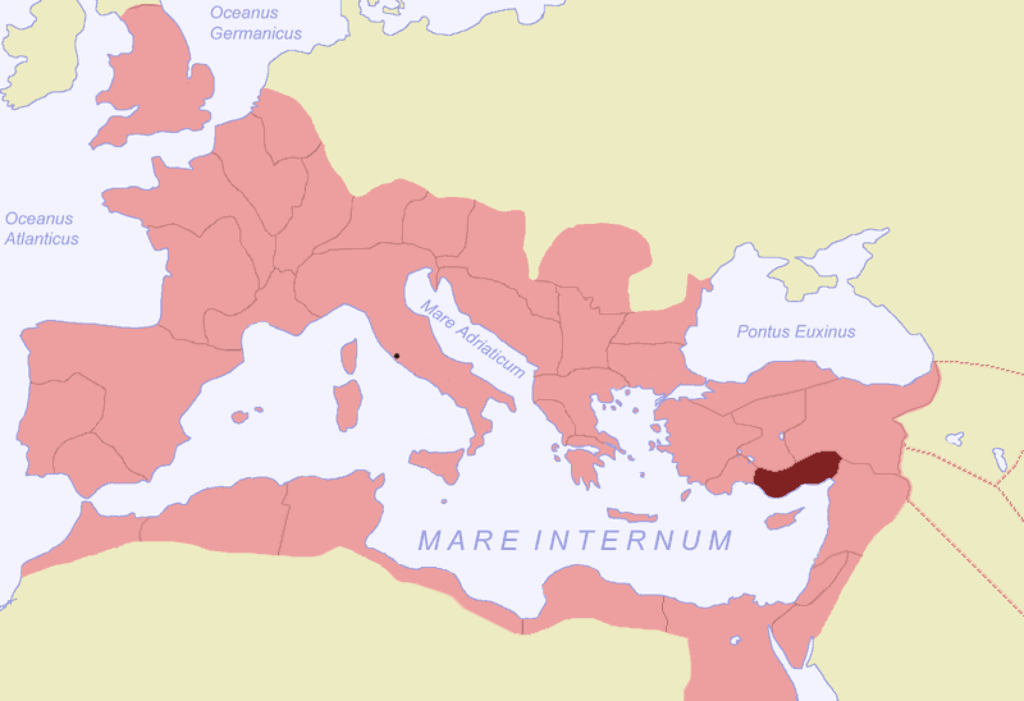 Enslavement through piracy: Cilicia
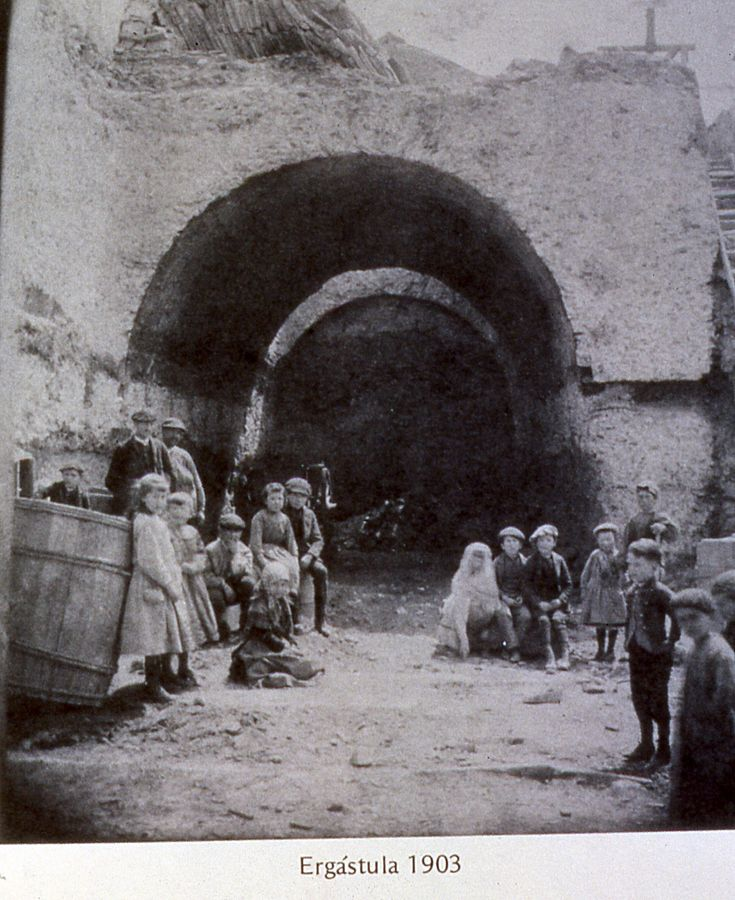 Slavery through kidnapping: Roman Ergastulum in Astorga, Spain
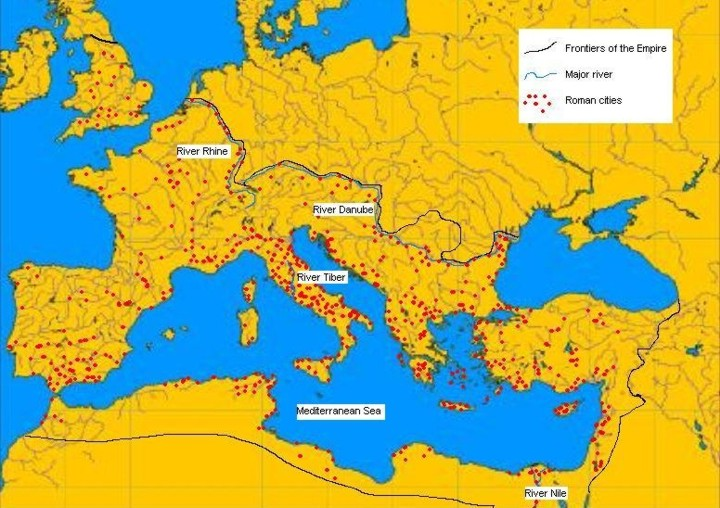 Trading in slaves: marks (urban centres in the Roman Empire)
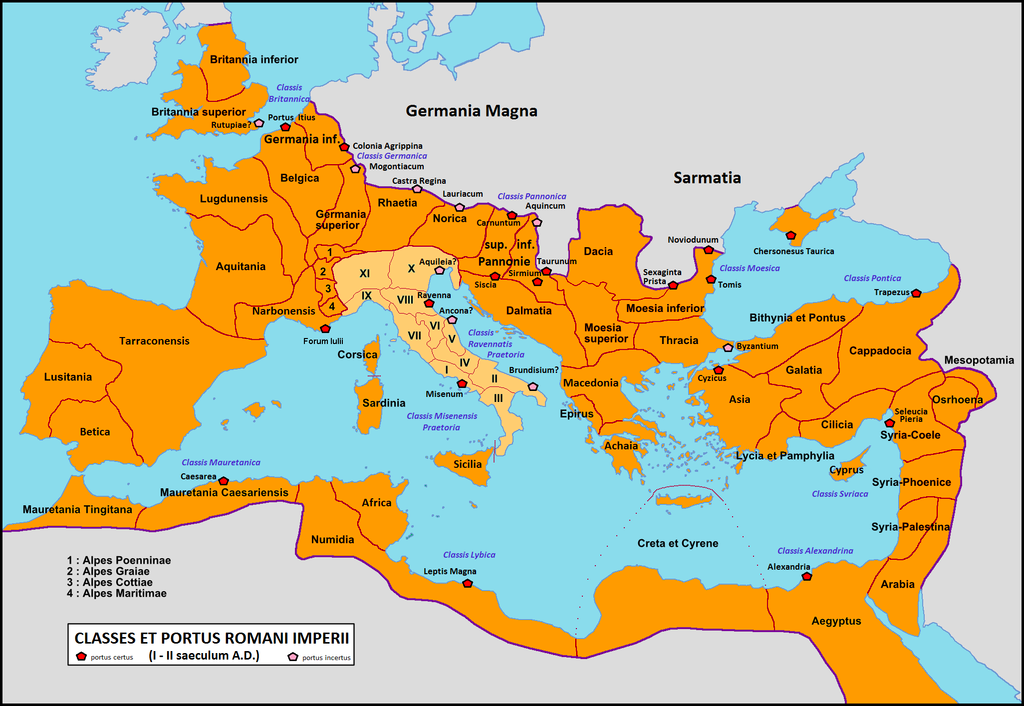 Trading in slaves: Imperial fleets and some major ports
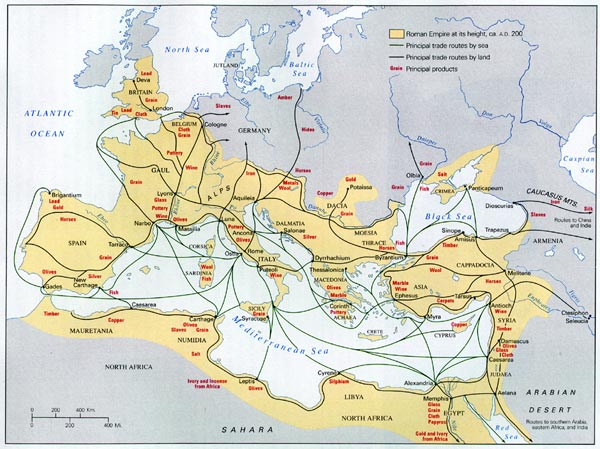 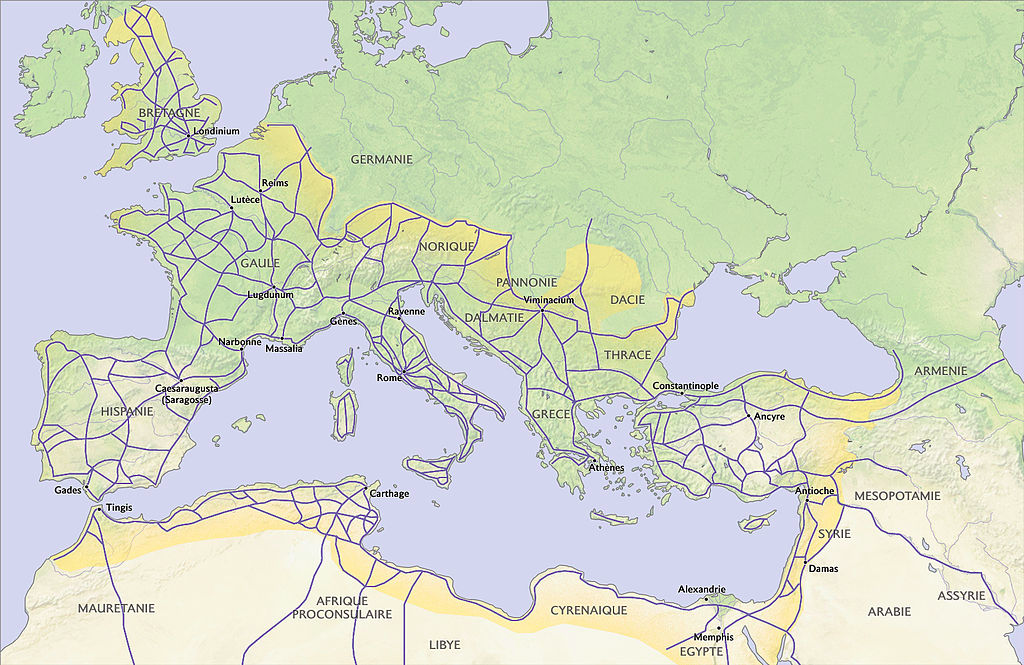 Major road routes within the Roman empire (image source)
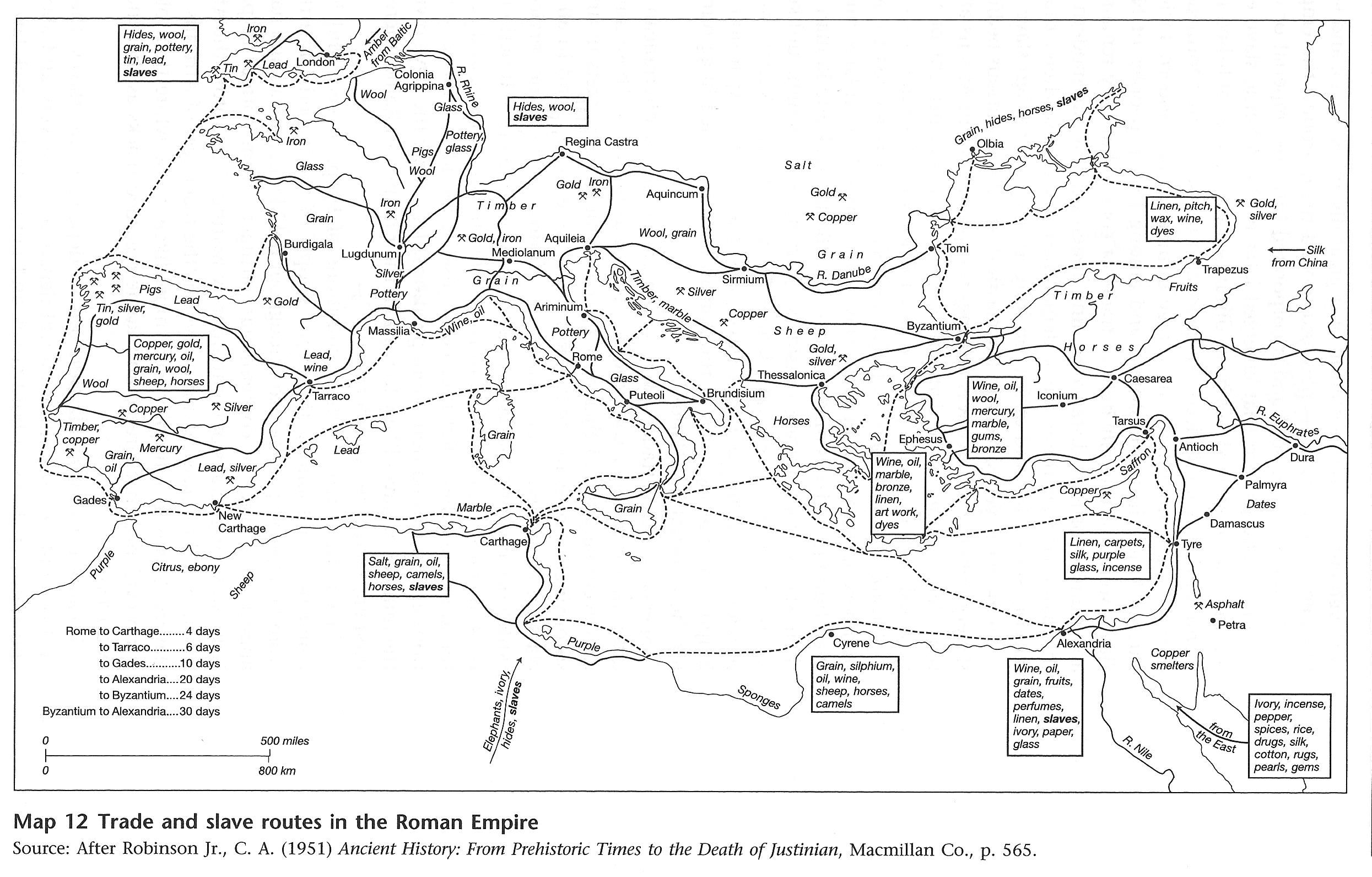 Importation of slaves: trade routes
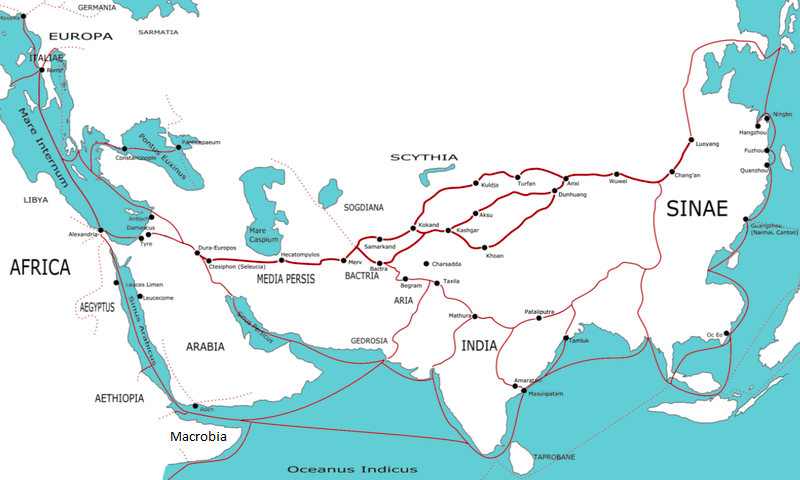 Importation of slaves: Asian trade routes
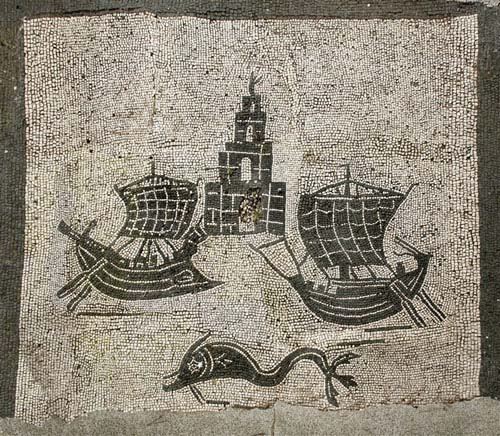 Ostia: Rome’s port (mosaic of ships and habour tower from Ostia (for more information on the site see here)
Birth:

Gender balance
Reproductive rates
Child mortality
Expense vs. exposure 
Slave resistance
How typical is US slavery?